:
OBEDIENCE IN CHRIST IS PARAMOUNT
OBEDIENCE THAT LEADS TO SALVATION
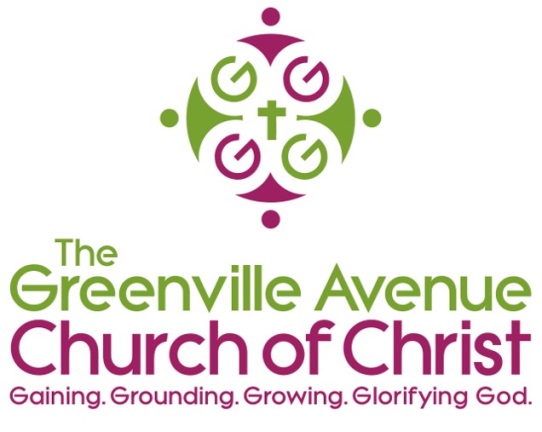 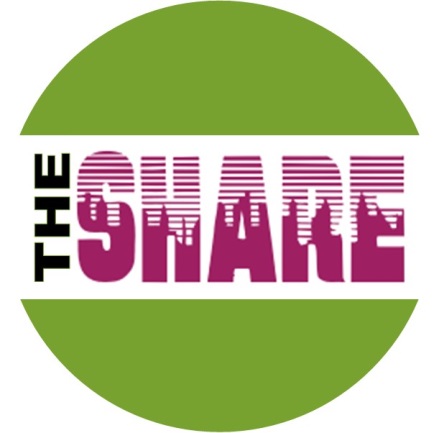 Murk Thomas, Presenter
Saturday, June 5, 2021
Episode 14
OBEDIENCE IN CHRIST IS PARAMOUNT
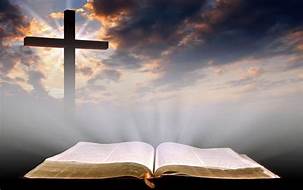 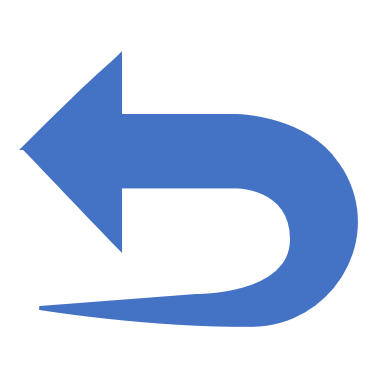 “Obedience that leads to Salvation – CorneliusActs 10:1-48 & 11:1-18
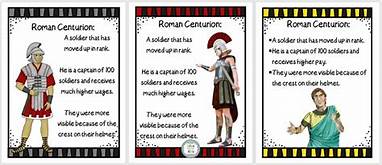 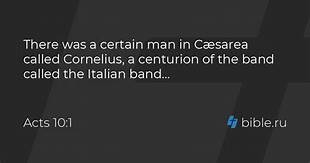 CORNELIUS--A ROMAN CENTURION
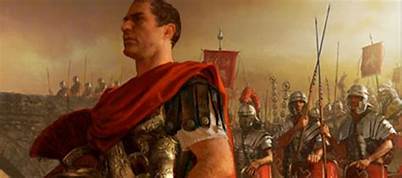 THE GOODNESS OF CORNELIUS
Centurion
Devout and Feared GOD
Household was devoted to GOD
Gave/Giving
Prayed to GOD
Just
Good Reputation
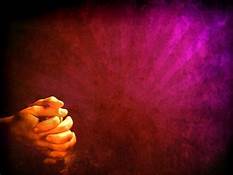 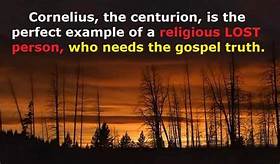 WHAT’S MISSING?
Mission to Judea & Samaria—Acts 10
Peter’s vision (10:9-16)
On the housetop, the 6th hour to pray
Saw a vision of something like a sheetfull of unclean animals
Voice tells him to kill and eat
Peter replies that he has never eaten anything unclean
Voice replies that what God has cleansedno long consider unclean
This happened 3 times
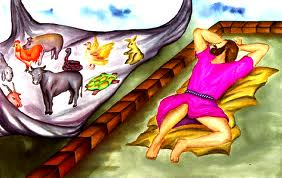 PETER’S VISION AT JOPPA  verses 10-16
PETER GOES TO MEET CORNELIUS verses 21-23
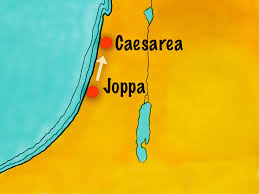 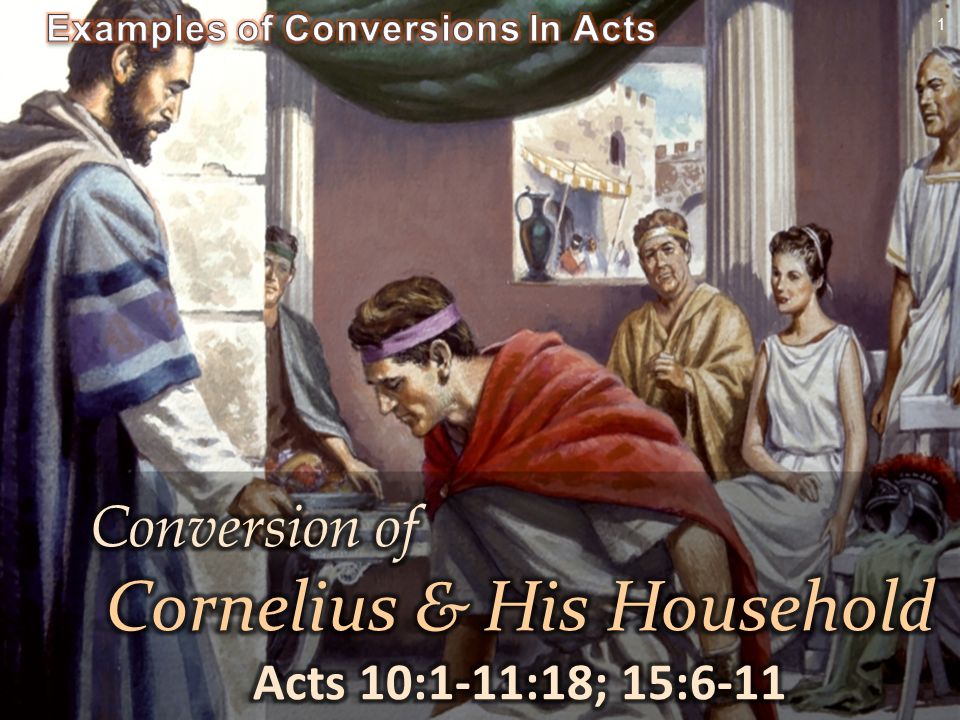 ACTS 10
Peter visits Cornelius,the Gentileverses 24-33
Peter Corrects Corneliusverses 24-27
Peter Corrects Himselfverses 28-29
Peter Preaches to Cornelius’ Householdverses 34-48
THE GOSPEL…Acts
Is equally for all people. verses 34-36
Is Possible through One Man’s Sacrifice. verses 37-38
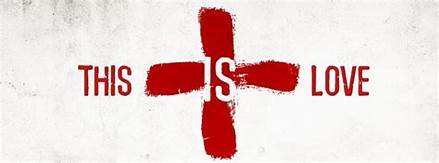 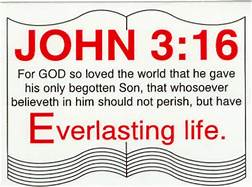 THE GOSPEL…Acts
Is Confirmed by One Spiritverses 44-46
Is Obeyed in One Baptism verses 47-48
“For we were all baptized by one spirit so as to form one body whether Jews or Gentiles, slave or free and we were all given the one spirit to drink.”
1 Corinthians  12:13
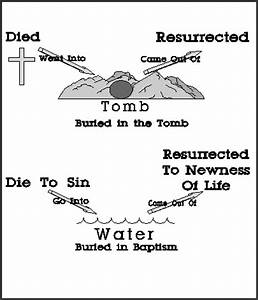 Acts 11:1-18Peter recounts his experience with Cornelius
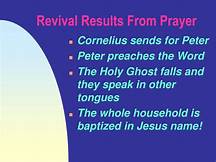 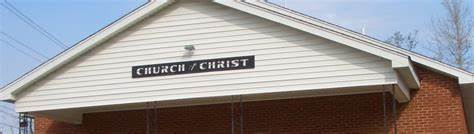 CORNELIUS
Peter is accused of visiting Gentilesverses 1-3
Peter explains his actionsverses  4-17
The argument is settled
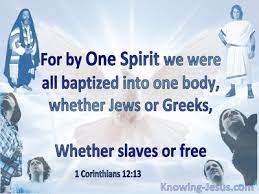 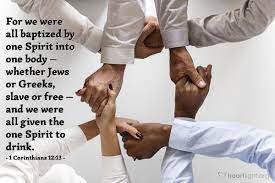 Something to Think About
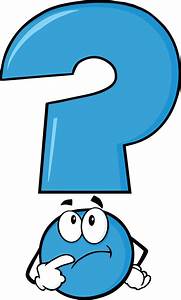 Who decided Cornelius would be such a good man that God singled him out for special attention?
Who decided that Cornelius would obey the angel’s instruction and send for Peter?
Who decided that Cornelius would gather his friends and relatives to hear Peter’s word from God?
Did Cornelius in any way contribute, and without God’s contribution, could Cornelius have been saved, despite all his goodness?
We know certainly that God contributed and without God’s contribution Cornelius could not have been saved, despite all his goodness.
But did Cornelius contribute? If so, could he have been saved without that contribution?
1 John 2:5But if anyone obeys his word, love for God is truly made complete in them. This is how we know we are in him:
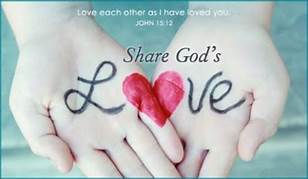